Родительское собрание
Тема: «Подготовка к первой сессии»
Классный руководитель группы ЭО-22
Погодина Ксения Владимировна
Повестка родительского собрания
Итоги успеваемости и посещаемости
Общая характеристика успеваемости и посещаемости группы,данная преподавателями разных дисциплин
Участие группы в мероприятиях техникума за отчетный период
Предстоящие экзамены и диф.зачеты
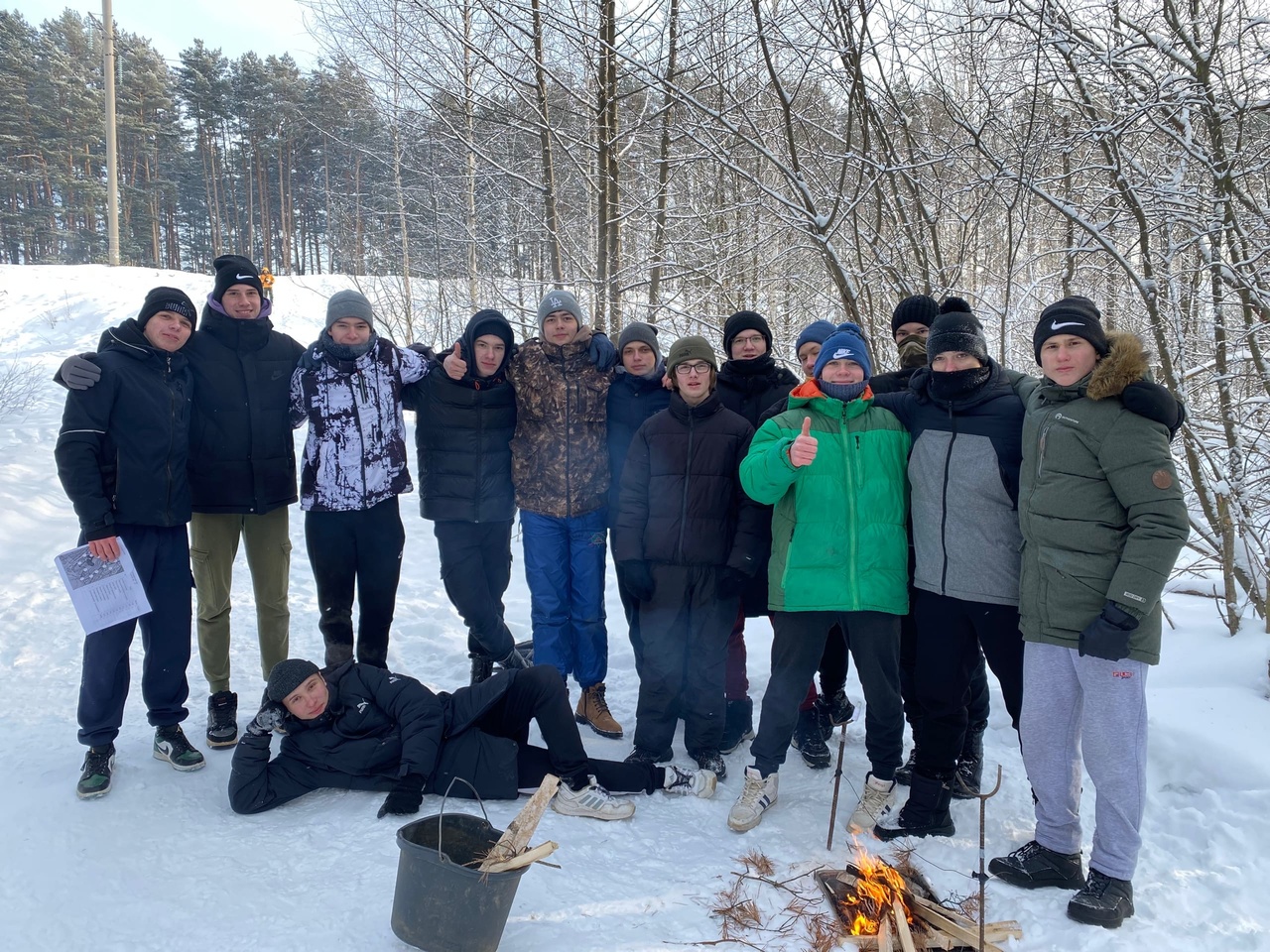 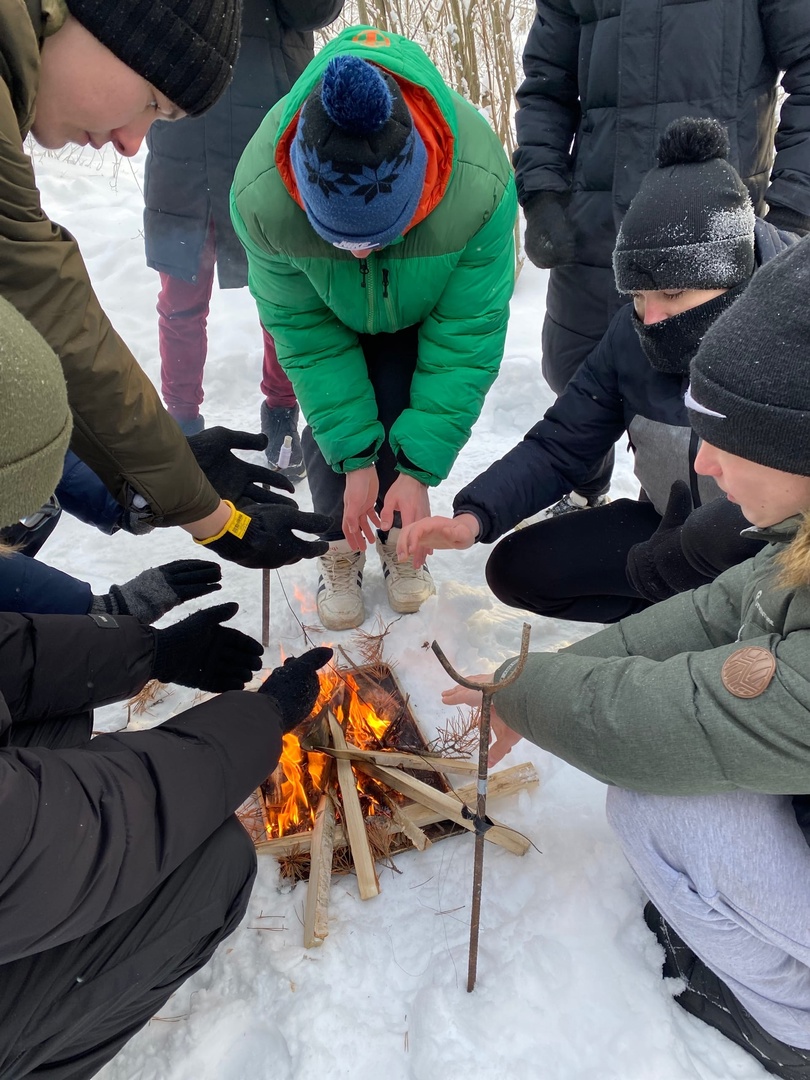 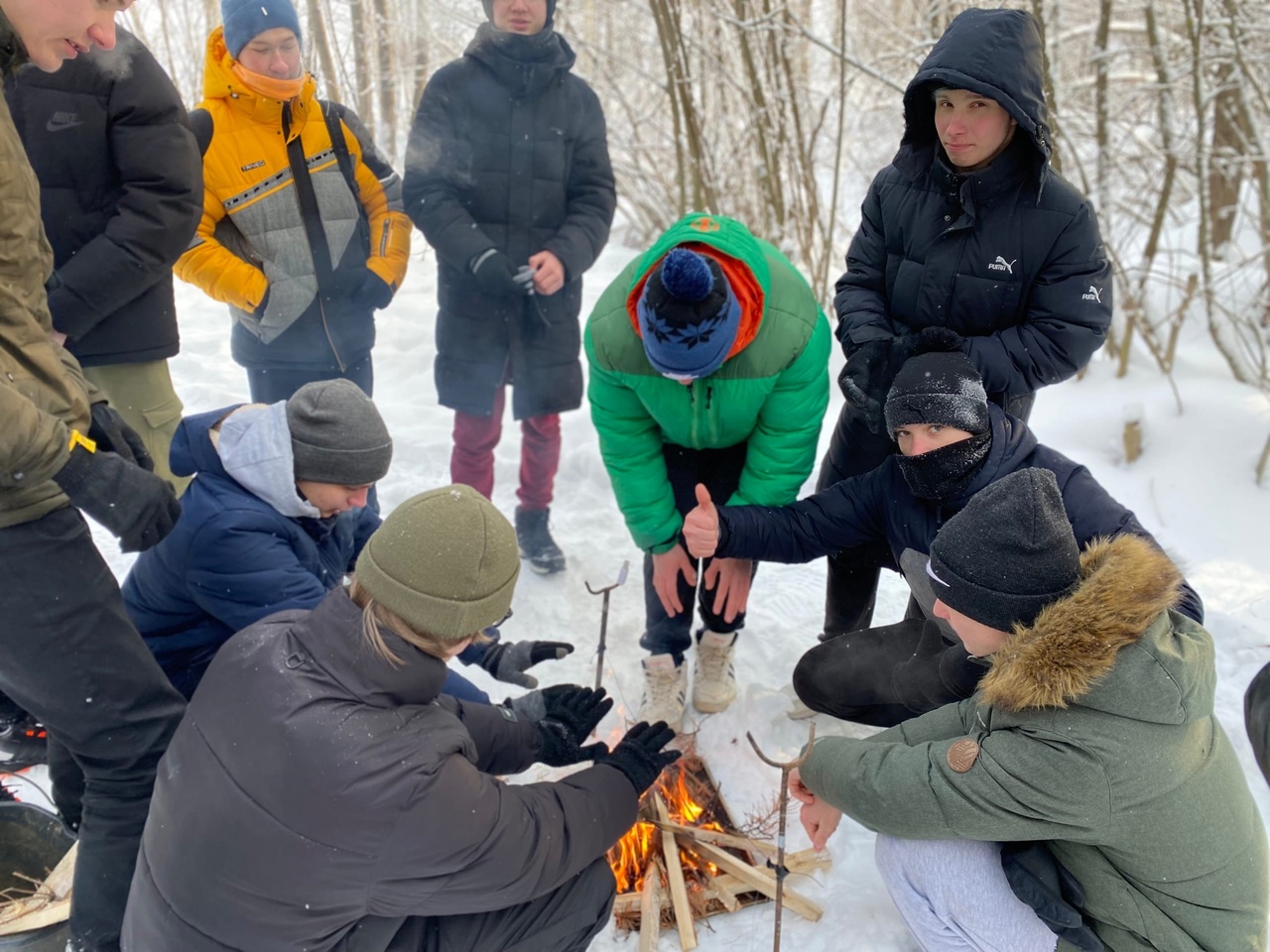 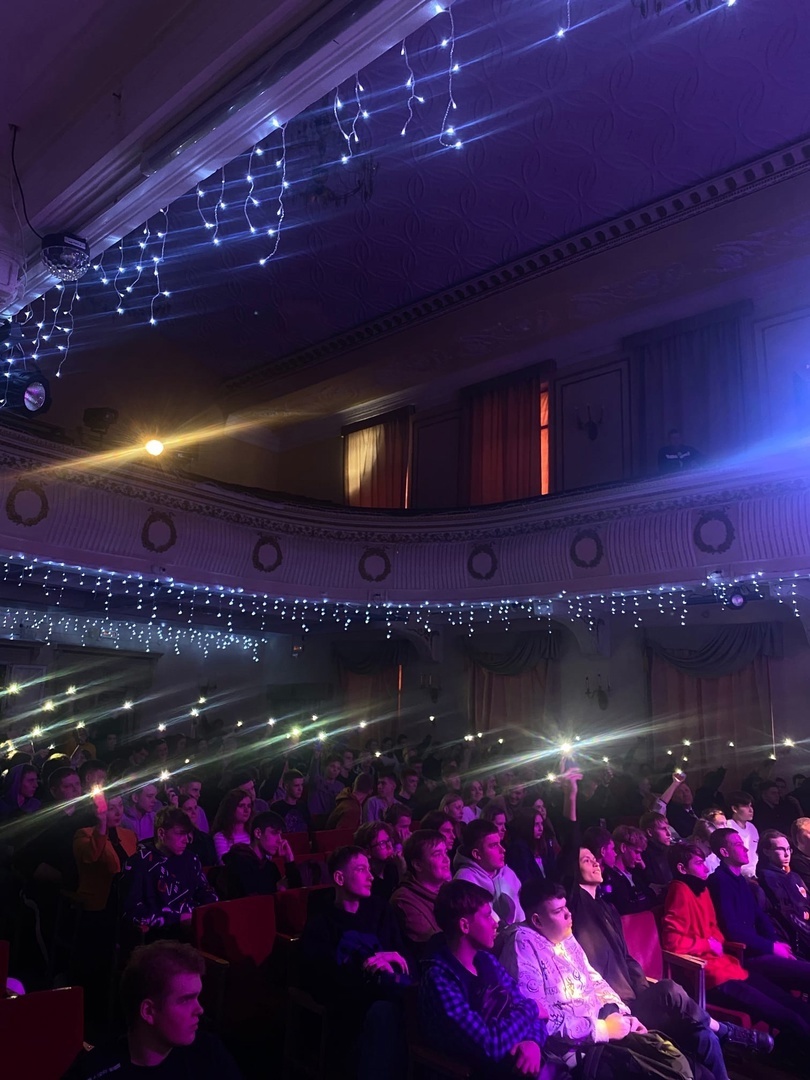 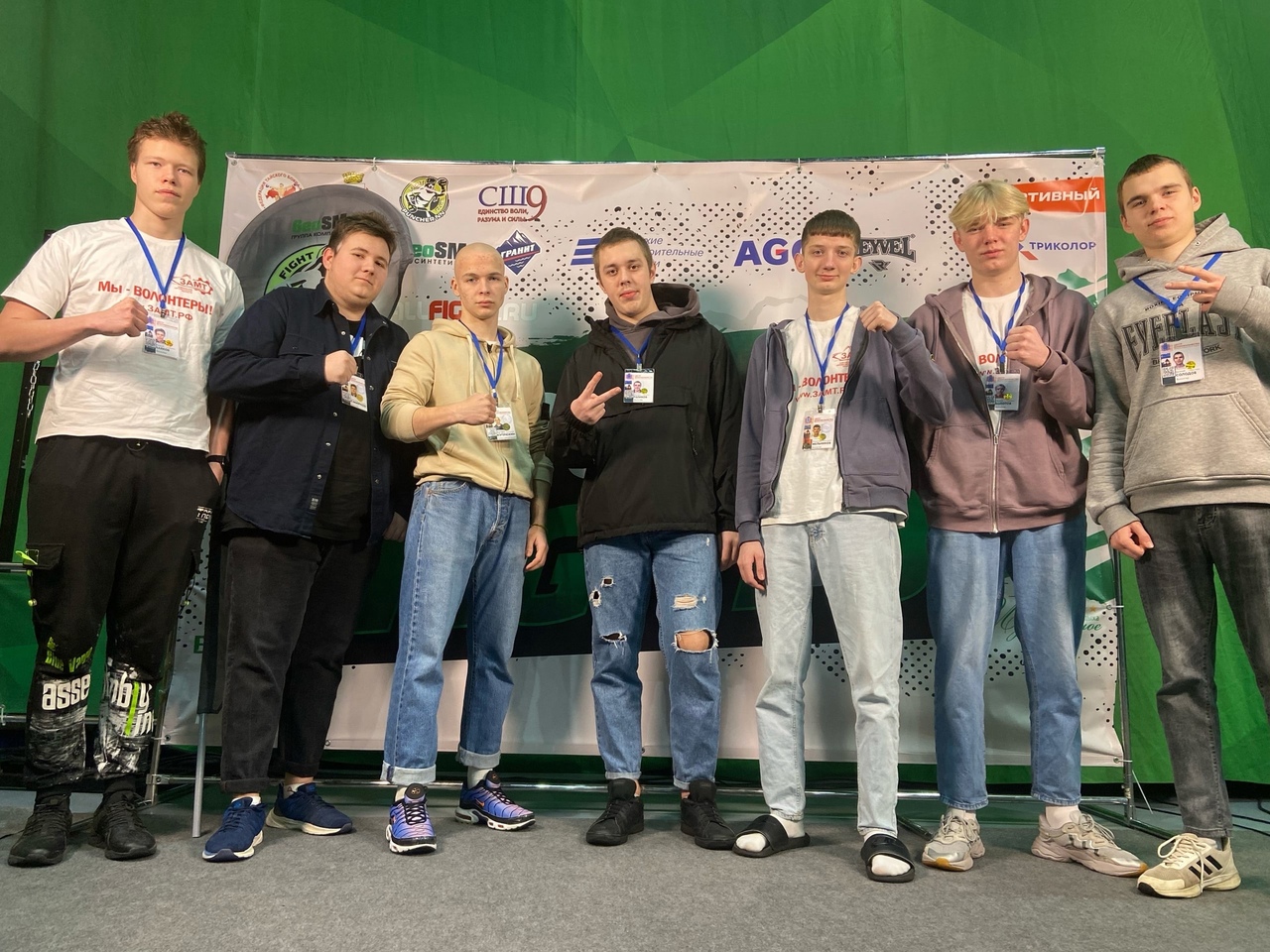 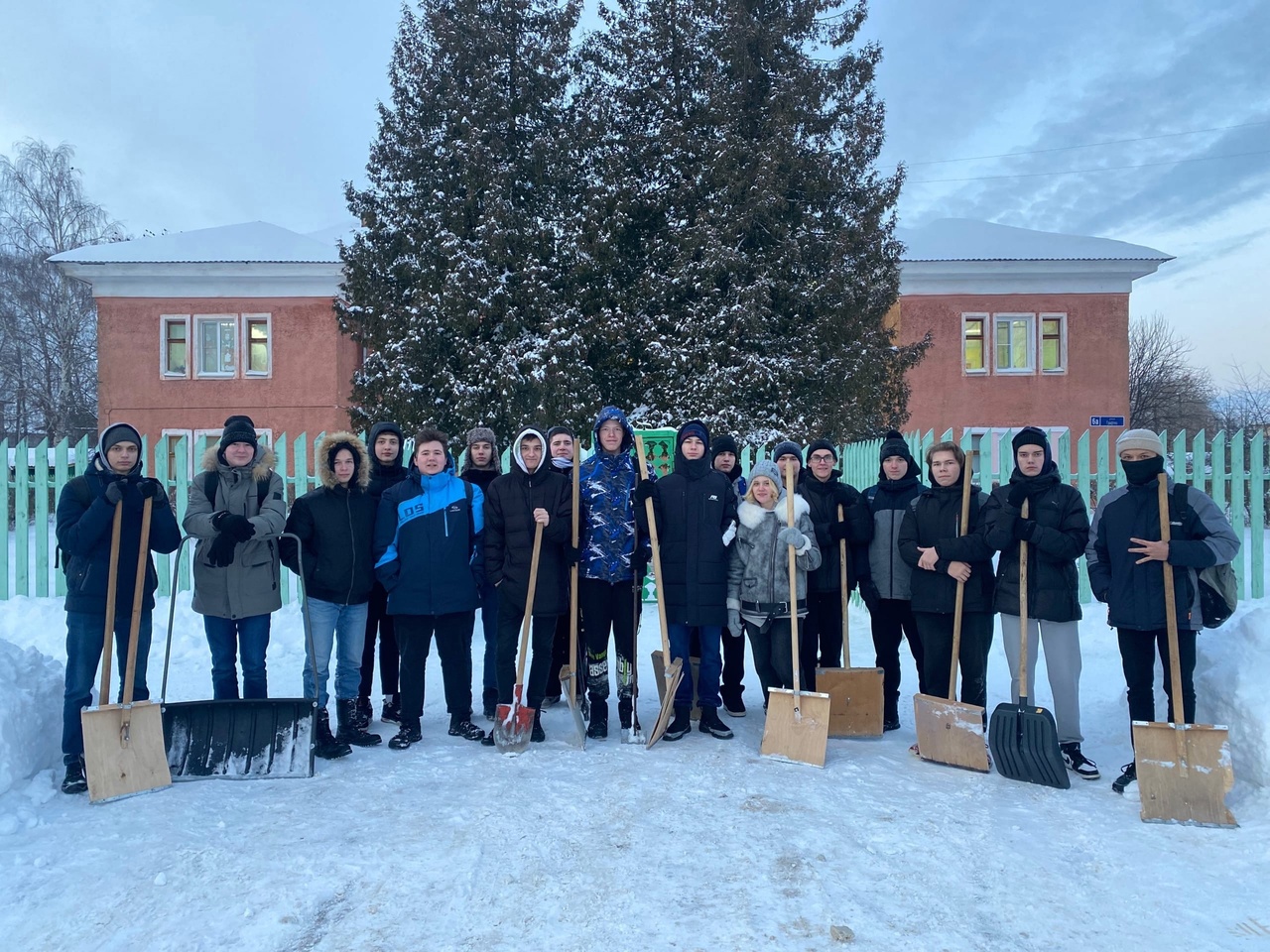 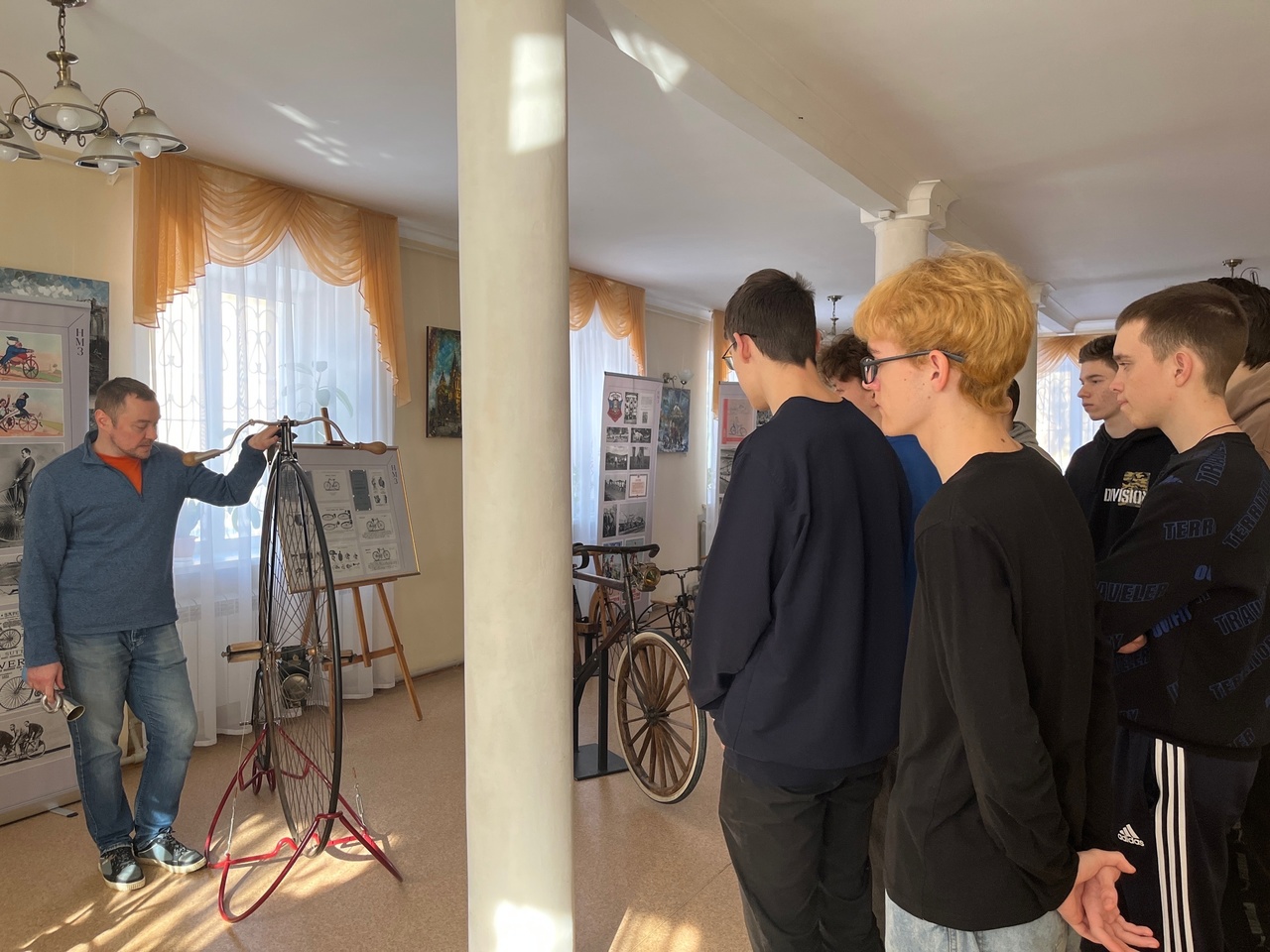 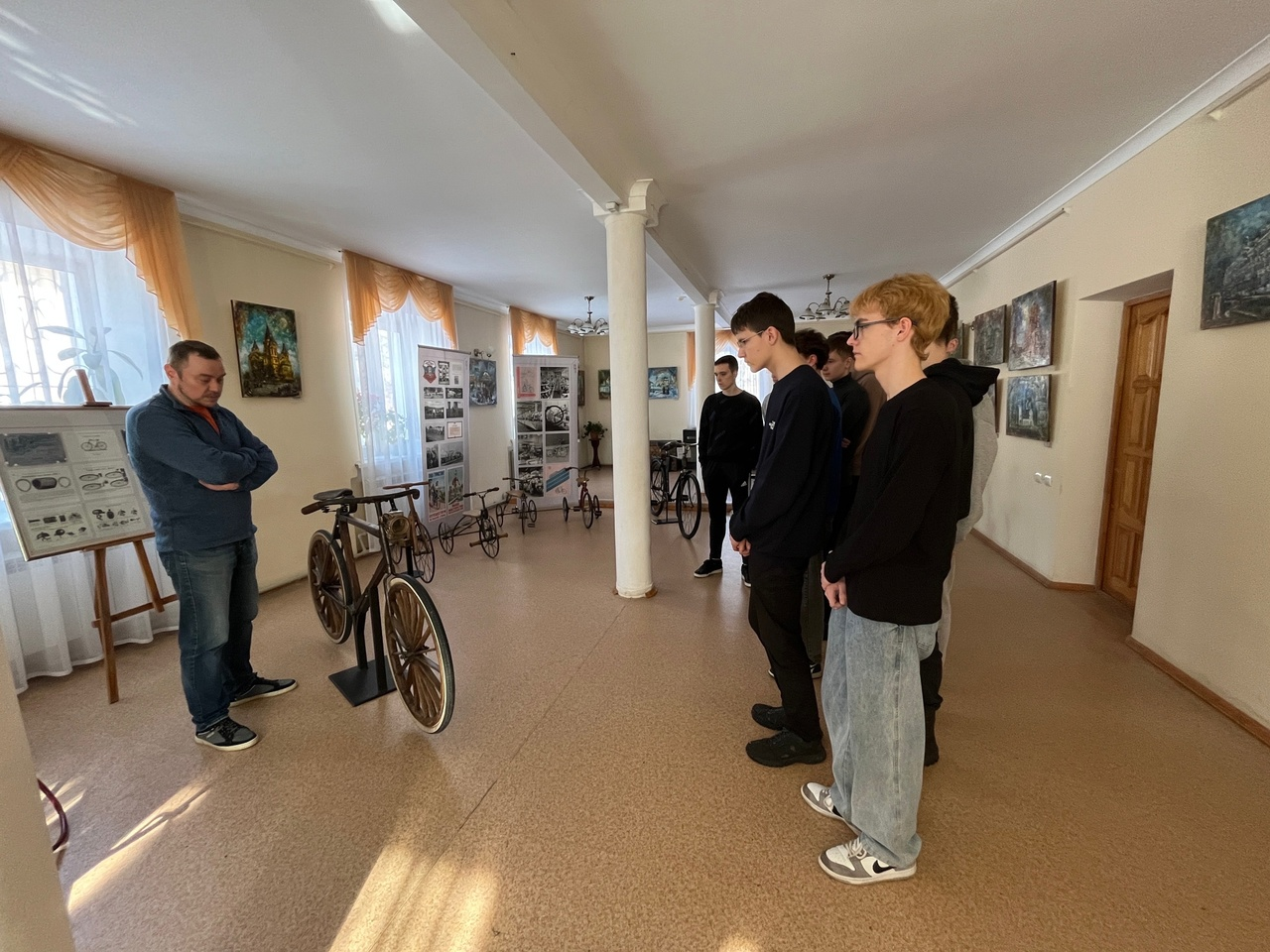 Итоги УСПЕВАЕМОСТИ
Характеристика группы от преподавателей
Сессия
Образец заполненной зачетной книжки
Дежурство по техникуму